Готовность сельской базовой школы к реализации ФГОС
МОУ «Кушалинская СОШ»
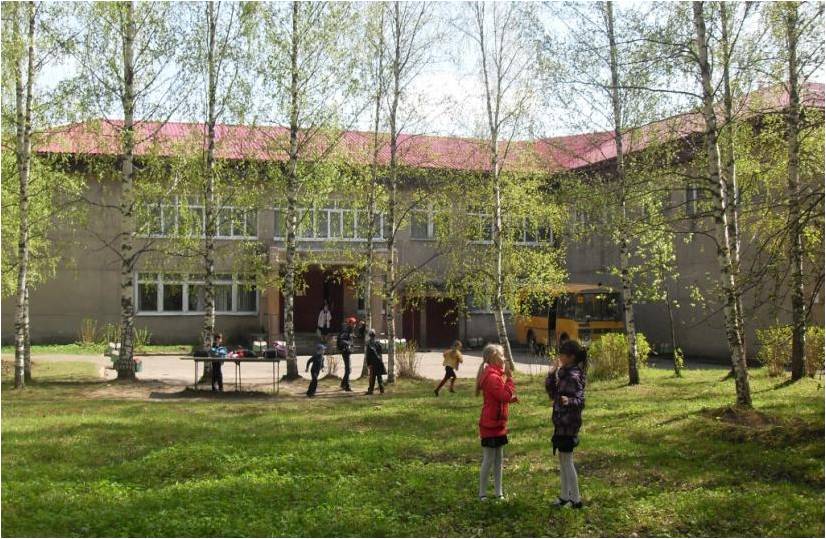 Текст слайда
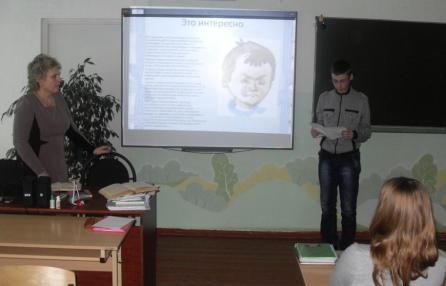 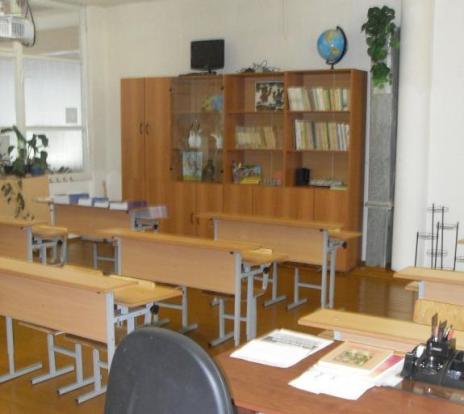 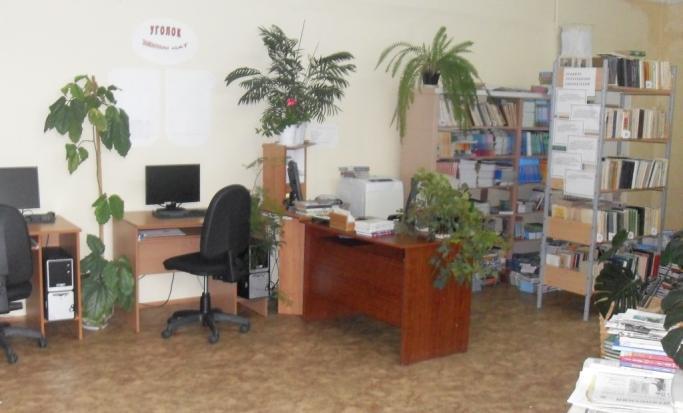 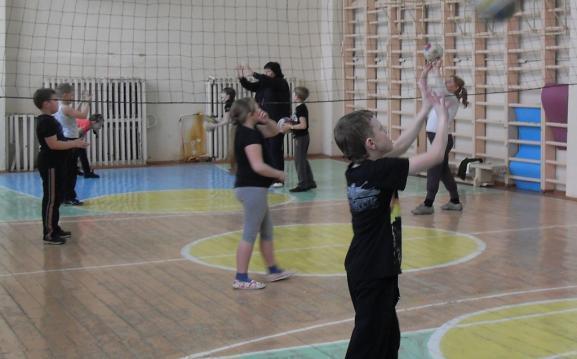 Качественный состав педколлектива
Направления педагогической деятельности
Проектирование
Сохранение и укрепление здоровья
Экологическое воспитание
Развитие творческих способностей
Здоровьездоро
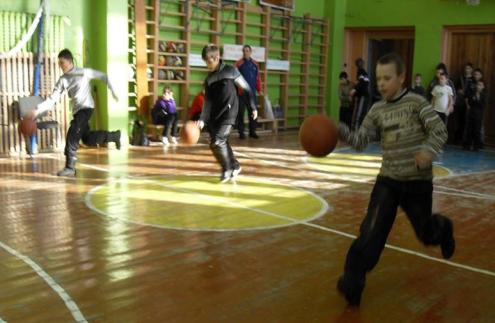 Развитие способностей обучающихся
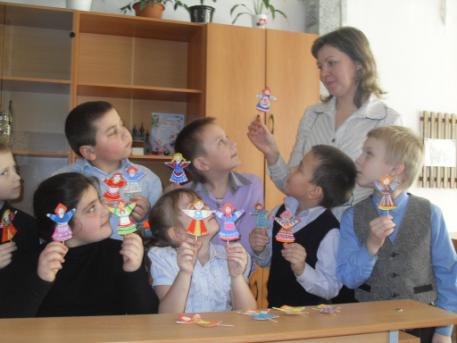 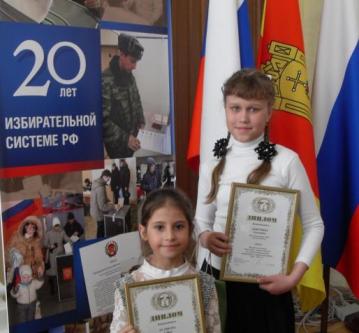 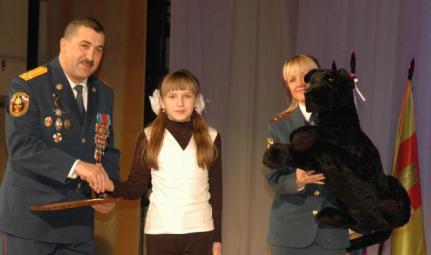 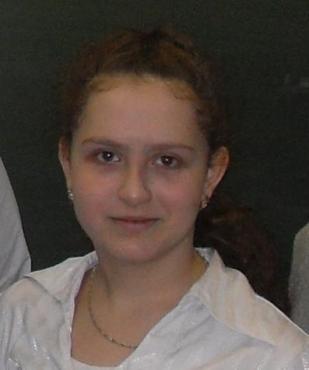 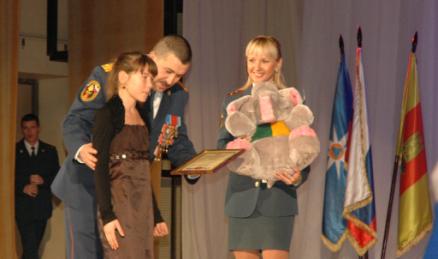